Finding my Media Balance
According to the video, what is media balance?



How are some media choices more healthy or less healthy than others?




What does media balance look like for you?
Is It Cyberbullying?
What is cyberbullying?



What are some things you can do if you see cyberbullying?




Bullying and cyberbullying are both unacceptable, but what makes cyberbullying different?
Reading Online News
Why do you think it's important to know the different parts of an online news article and website?




What are some things to look out for when reading a news article online?
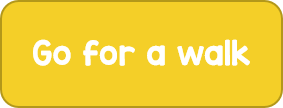 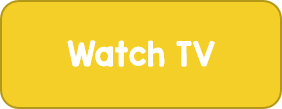 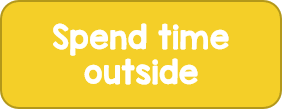 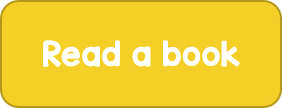 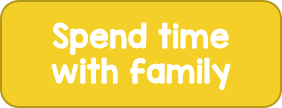 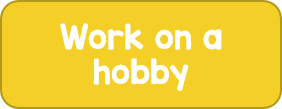 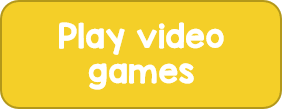 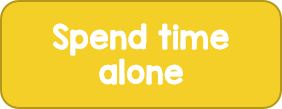 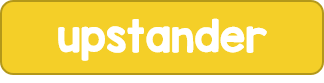 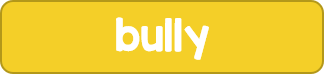 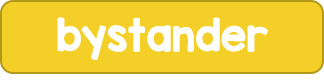 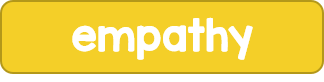 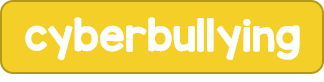 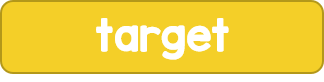 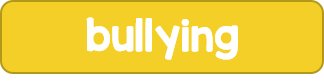 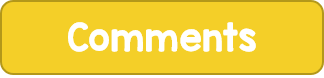 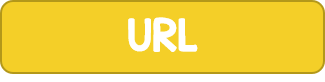 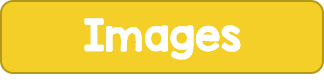 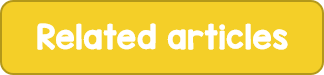 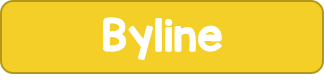 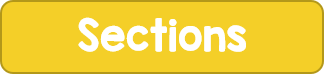 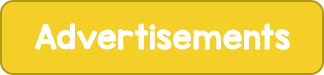 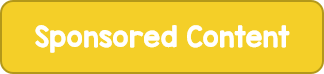